15/06/2021
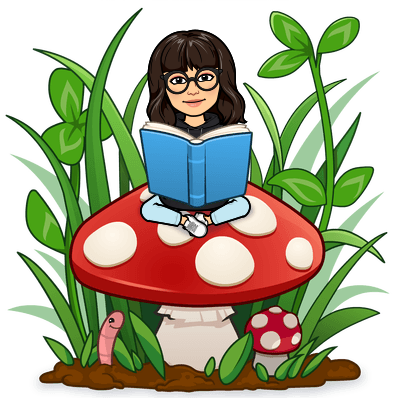 Objetivo: Conocer elementos del cuento ilustrado.
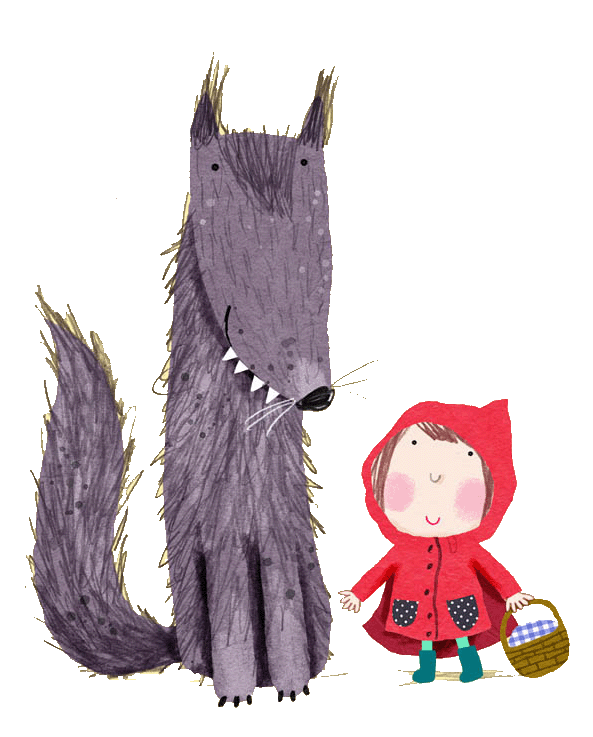 Cuento Ilustrado
Cuento: Narración breve, oral o escrita, en la que se cuenta una historia de ficción con pocos personajes, un desarrollo simple y desenlace final rápido.

Ilustración: Fotografía, dibujo o lámina que se coloca en un texto o impreso para representar gráficamente lo expuesto, ejemplificarlo o hacer más atractivo el resultado.
Cuento: Relato de una historia.
Cuento 
Ilustrado
Ilustración: dibujo.
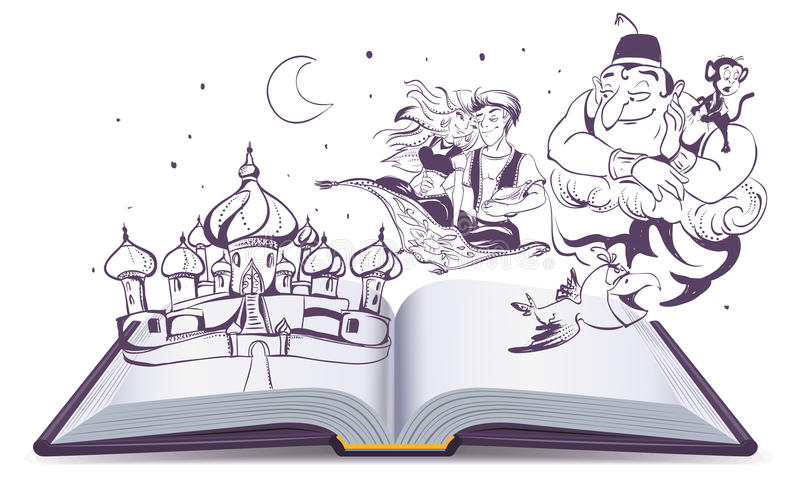 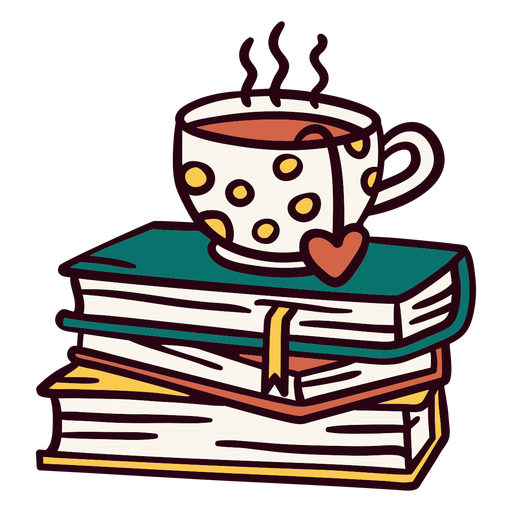 Materiales para la próxima semana
1 hoja de block
lápiz mina
lápices de colores
regla
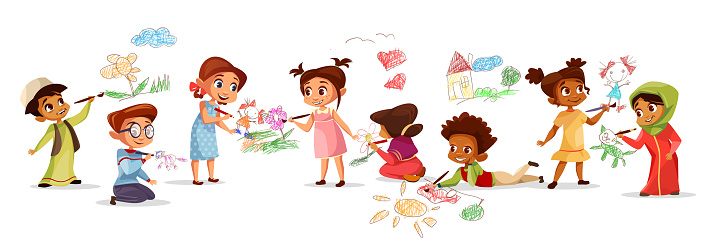 Ejemplos:
https://www.cintita-lectoescritura.com.ec/Inicio/vocabulario/